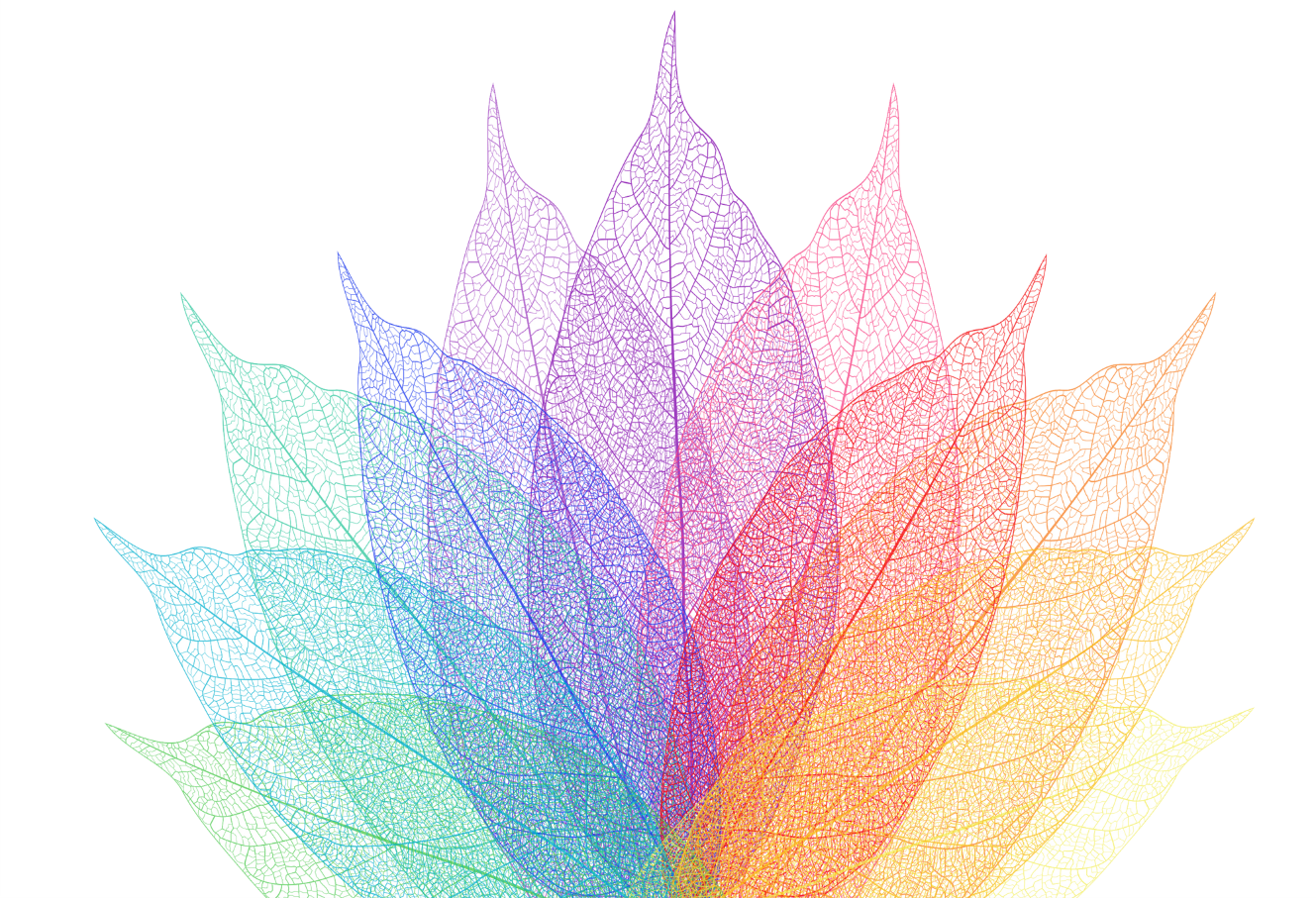 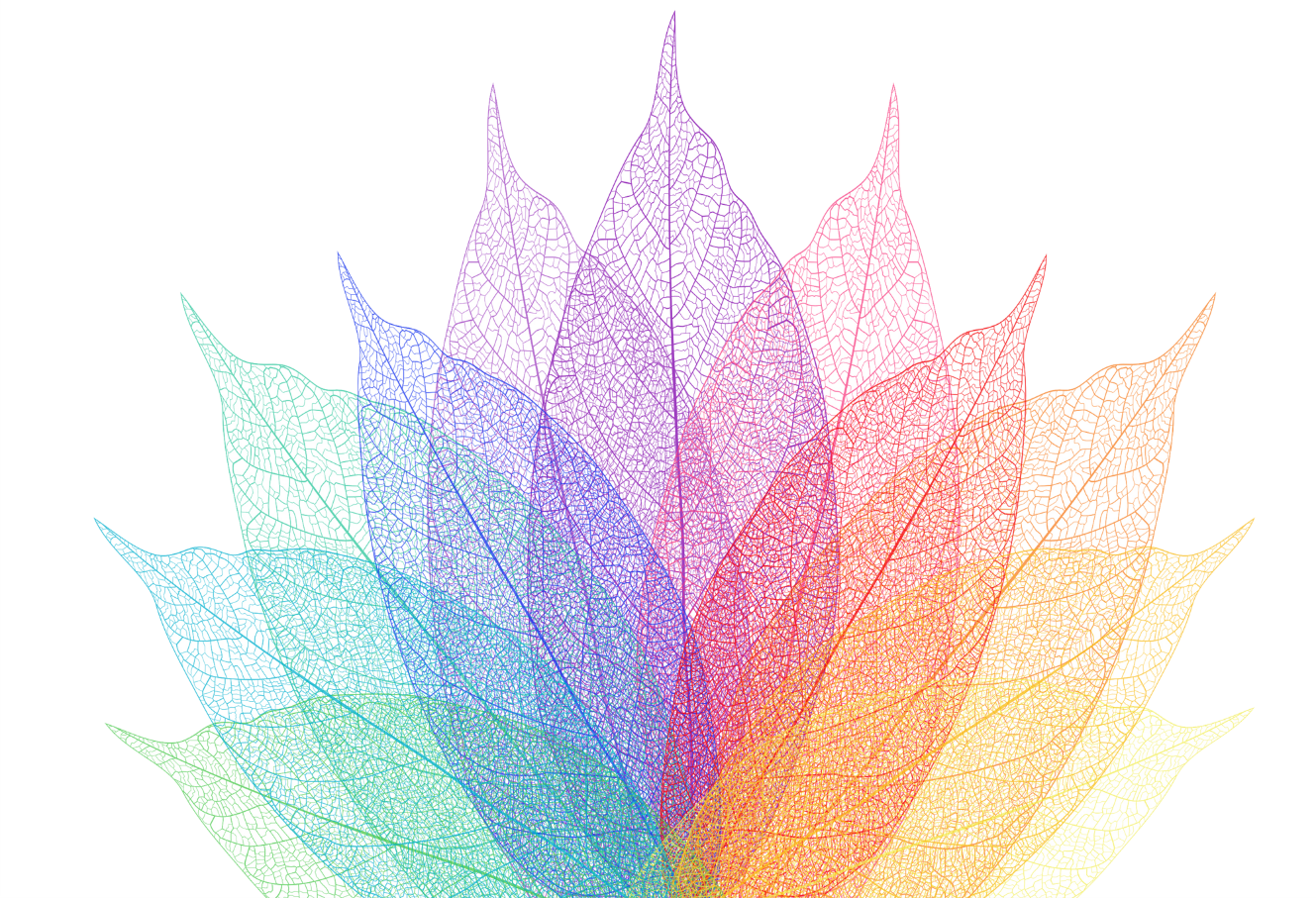 20XX
小清新商务通用PPT模板
年终总结  新年计划  述职报告  工作汇报
部门：XXX   汇报人：xxx
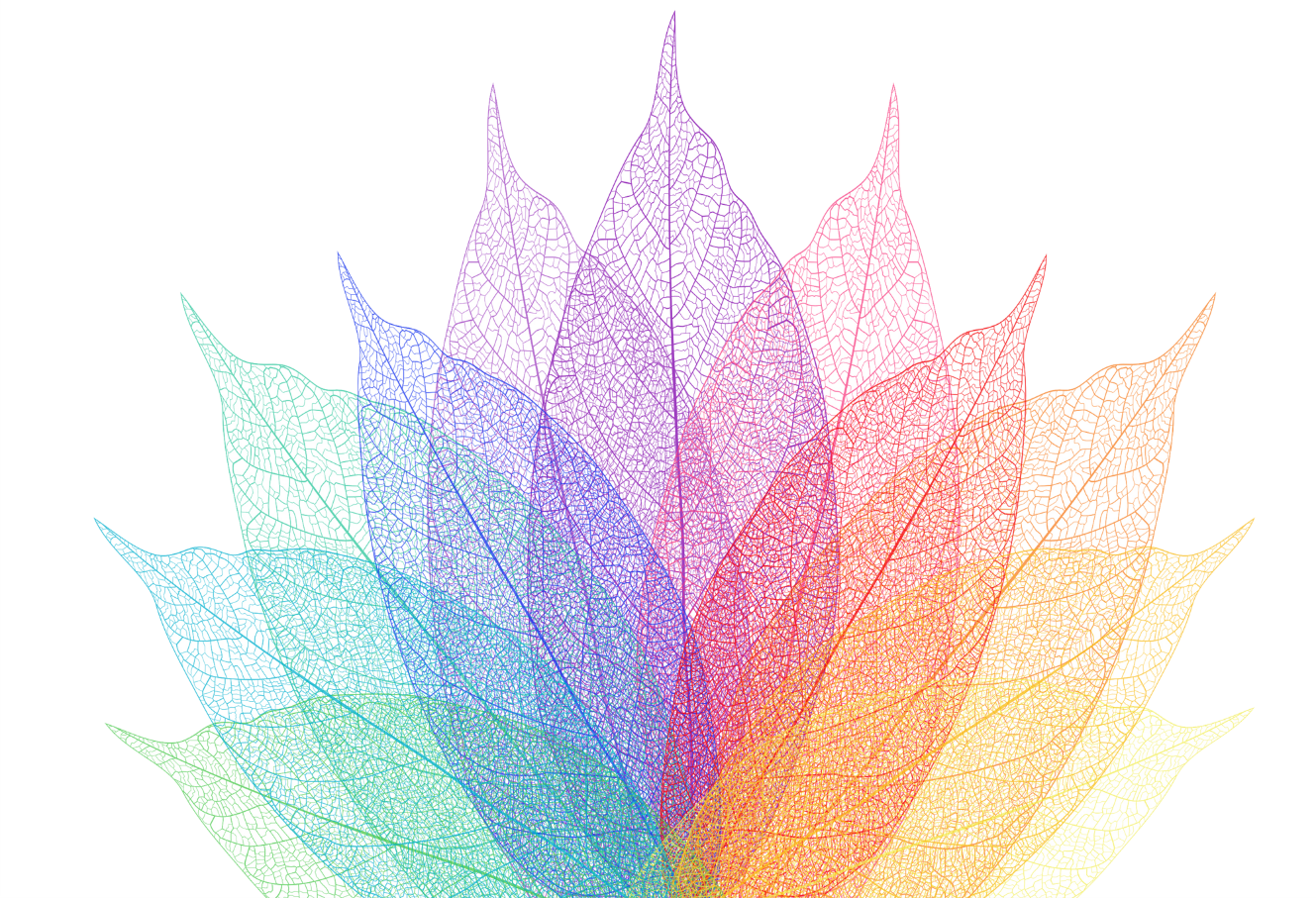 目录/CONTENT
标题文本预设
标题文本预设
标题文本预设
标题文本预设
01
此部分内容作为文字排版占位显示 （建议使用主题字体）
此部分内容作为文字排版占位显示 （建议使用主题字体）
此部分内容作为文字排版占位显示 （建议使用主题字体）
此部分内容作为文字排版占位显示 （建议使用主题字体）
02
03
04
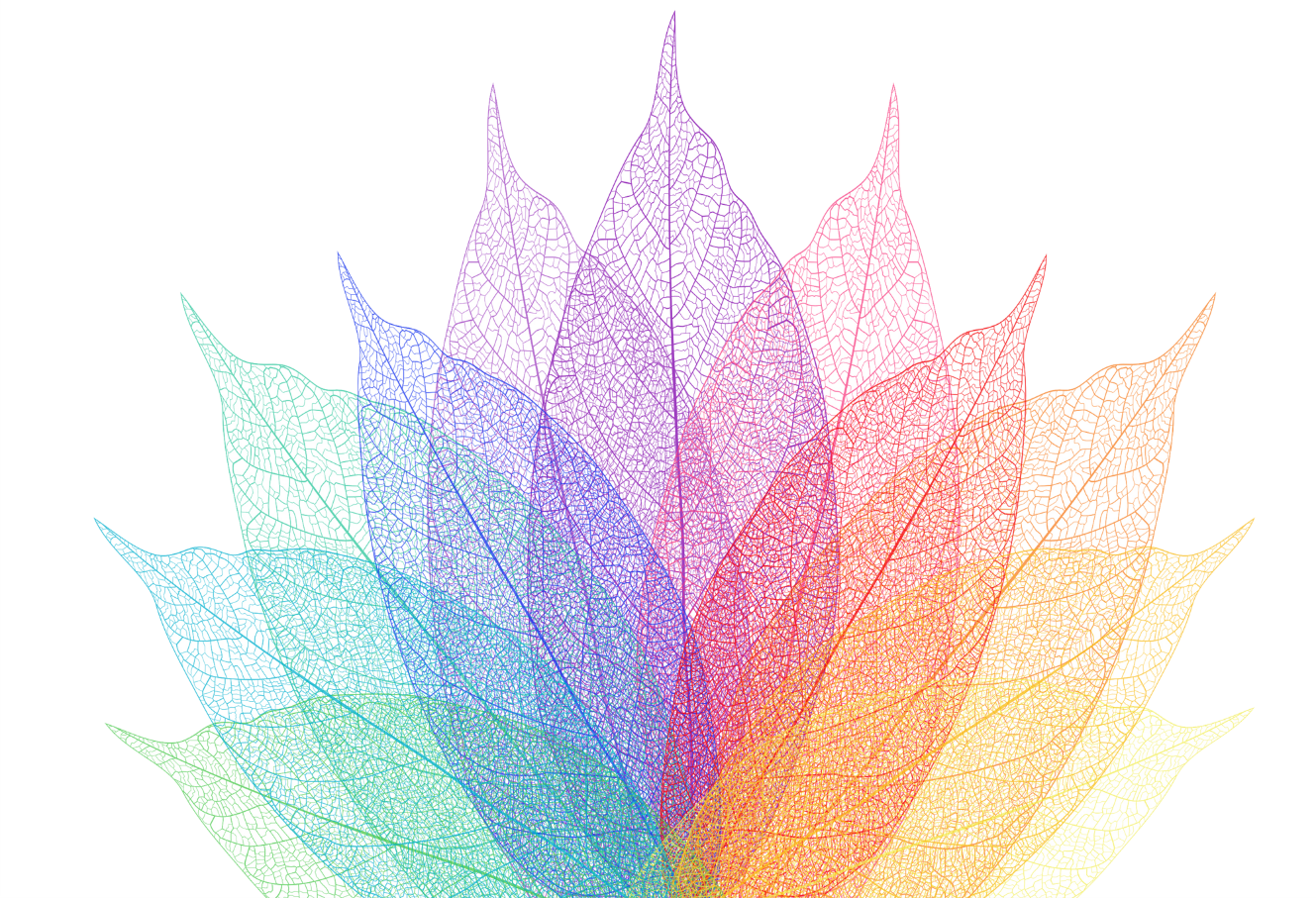 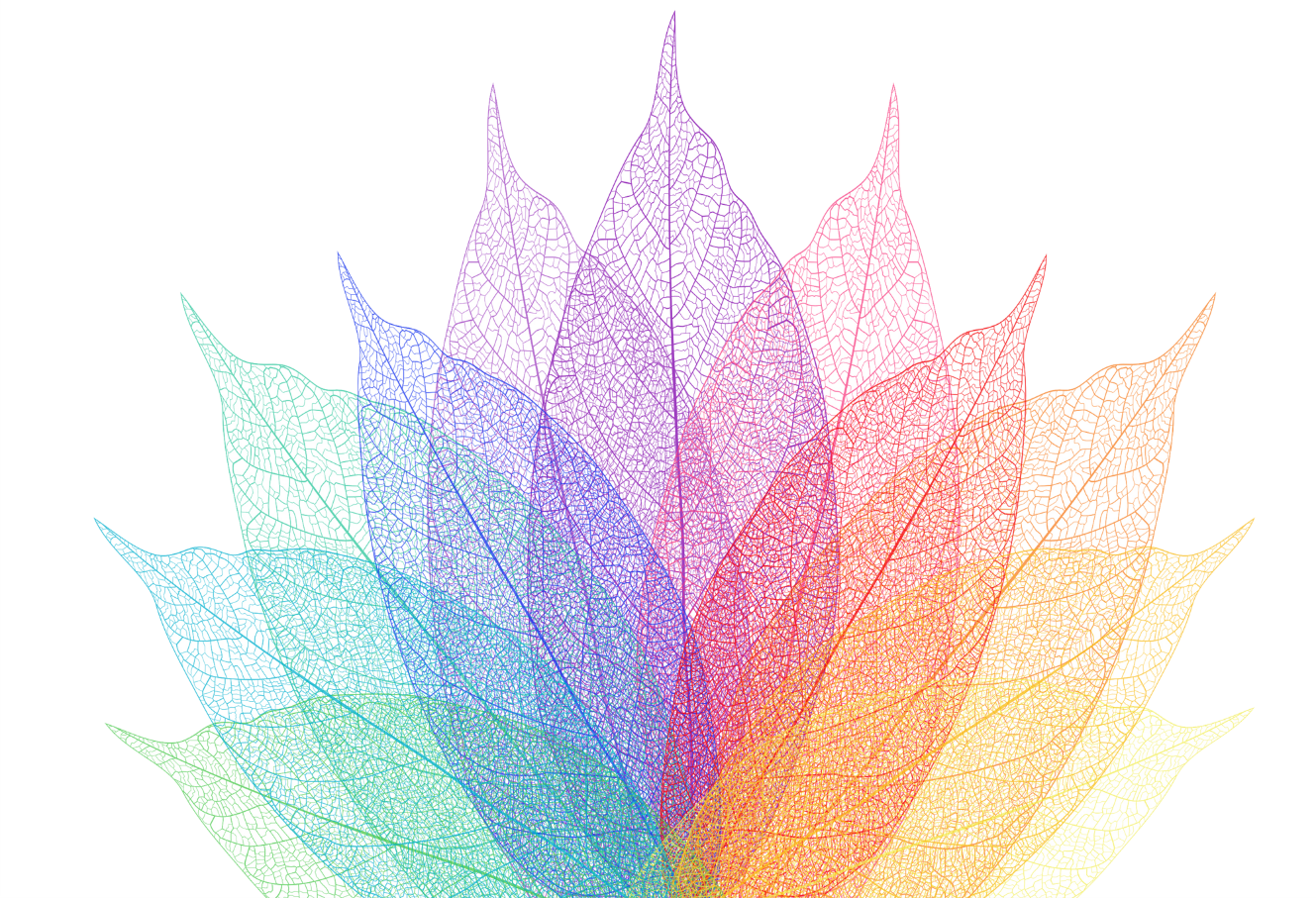 01
标题文本预设
请替换文字内容，点击添加相关标题文字
点击输入标题内容
标题文本预设
标题文本预设
标题文本预设
标题文本预设
此部分内容作为文字排版占位显示 （建议使用主题字体）
此部分内容作为文字排版占位显示 （建议使用主题字体）
此部分内容作为文字排版占位显示 （建议使用主题字体）
此部分内容作为文字排版占位显示 （建议使用主题字体）
点击输入标题内容
50%
75%
30%
98%
标题文本预设
标题文本预设
标题文本预设
标题文本预设
此部分内容作为文字排版占位显示 （建议使用主题字体）
此部分内容作为文字排版占位显示 （建议使用主题字体）
此部分内容作为文字排版占位显示 （建议使用主题字体）
此部分内容作为文字排版占位显示 （建议使用主题字体）
点击输入标题内容
标题文本预设
标题文本预设
02
01
此部分内容作为文字排版占位显示（建议使用主题字体）
此部分内容作为文字排版占位显示（建议使用主题字体）
标题文本预设
标题文本预设
04
03
此部分内容作为文字排版占位显示（建议使用主题字体）
此部分内容作为文字排版占位显示（建议使用主题字体）
点击输入标题内容
标题文本预设
关键词
此部分内容作为文字排版占位显示（建议使用主题字体）
标题文本预设
关键词
此部分内容作为文字排版占位显示（建议使用主题字体）
标题文本预设
关键词
此部分内容作为文字排版占位显示（建议使用主题字体）
标题文本预设
关键词
此部分内容作为文字排版占位显示（建议使用主题字体）
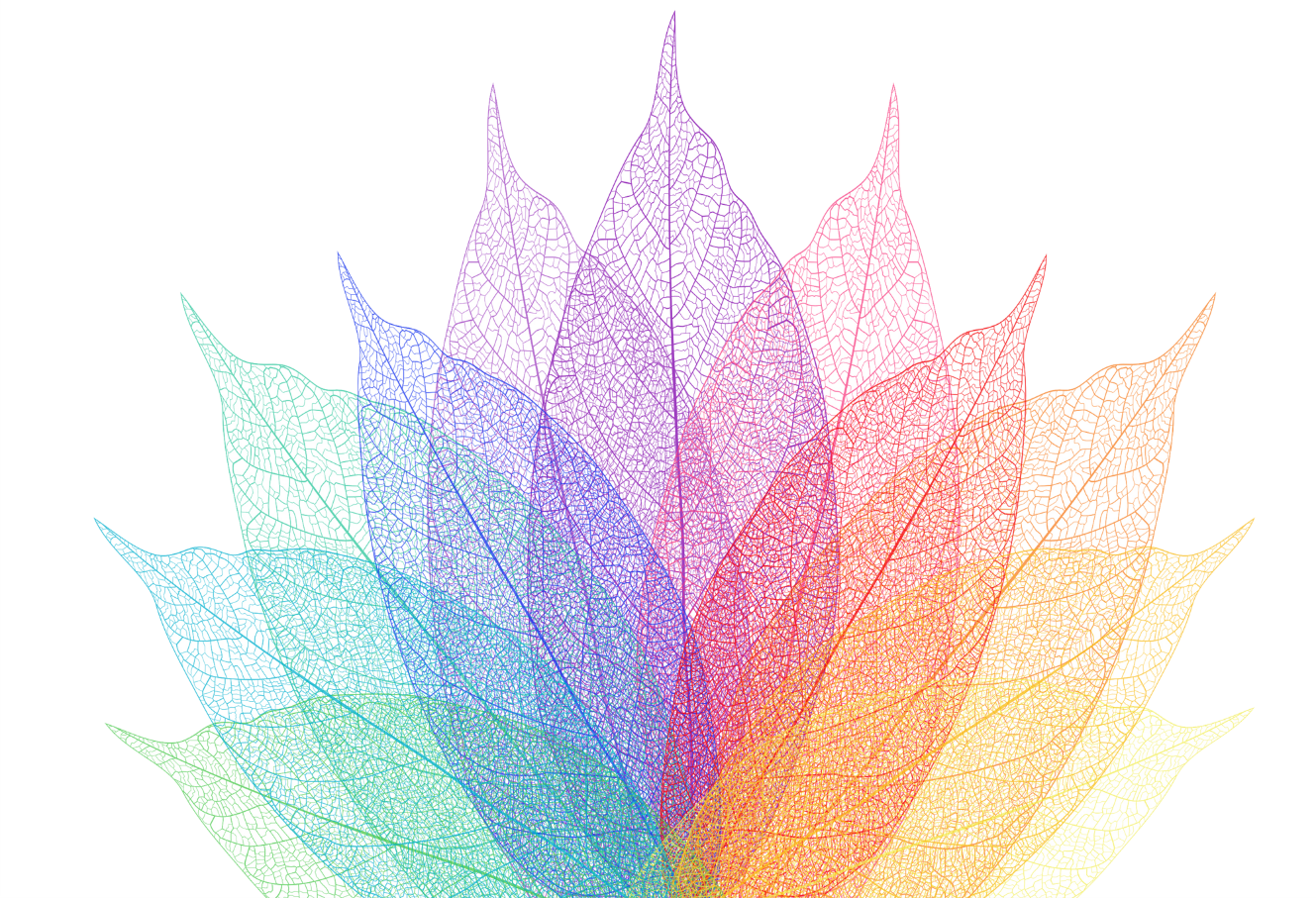 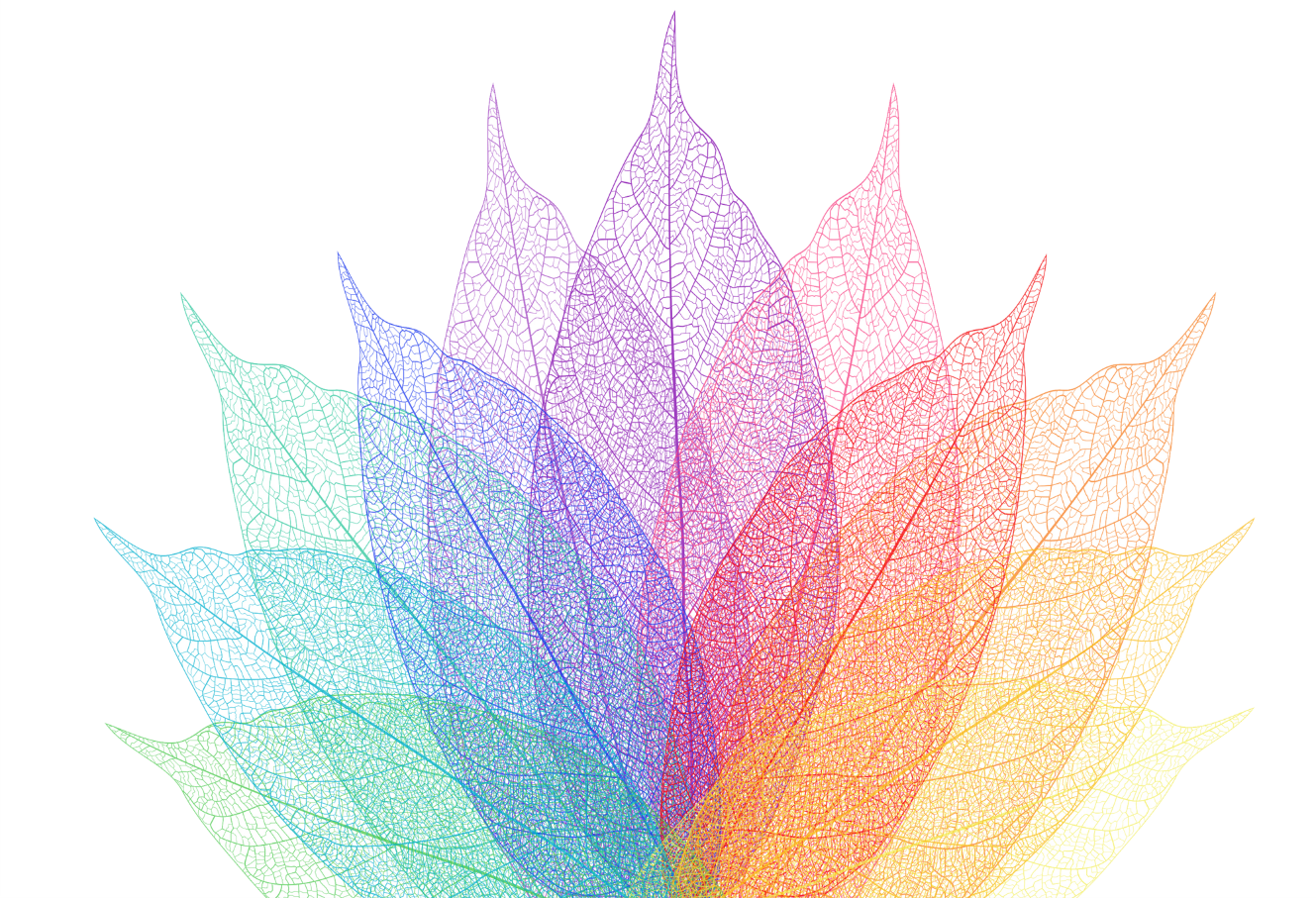 02
标题文本预设
请替换文字内容，点击添加相关标题文字
点击输入标题内容
6月
7月
8月
9月
10月
关键词
添加文本内容
关键词
添加文本内容
关键词
添加文本内容
关键词
添加文本内容
关键词
添加文本内容
关键词
添加文本内容
关键词
添加文本内容
关键词
添加文本内容
关键词
添加文本内容
点击输入标题内容
标题文本预设
标题文本预设
此部分内容作为文字排版占位显示（建议使用主题字体）如需更改请在（设置形状格式）菜单下（文本选项）中调整。
此部分内容作为文字排版占位显示（建议使用主题字体）如需更改请在（设置形状格式）菜单下（文本选项）中调整。
关键词
关键词
关键词
关键词
关键词
关键词
点击输入标题内容
标题文本预设
标题文本预设
标题文本预设
标题文本预设
标题文本预设
标题文本预设
此部分内容作为文字排版占位显示（建议使用主题字体）
此部分内容作为文字排版占位显示（建议使用主题字体）
此部分内容作为文字排版占位显示（建议使用主题字体）
此部分内容作为文字排版占位显示（建议使用主题字体）
此部分内容作为文字排版占位显示（建议使用主题字体）
此部分内容作为文字排版占位显示（建议使用主题字体）
点击输入标题内容
关键词
关键词
关键词
标题文本预设
标题文本预设
标题文本预设
此部分内容作为文字排版占位显示（建议使用主题字体）。
此部分内容作为文字排版占位显示（建议使用主题字体）。
此部分内容作为文字排版占位显示（建议使用主题字体）。
此部分内容作为文字排版占位显示（建议使用主题字体）。
此部分内容作为文字排版占位显示（建议使用主题字体）。
此部分内容作为文字排版占位显示（建议使用主题字体）。
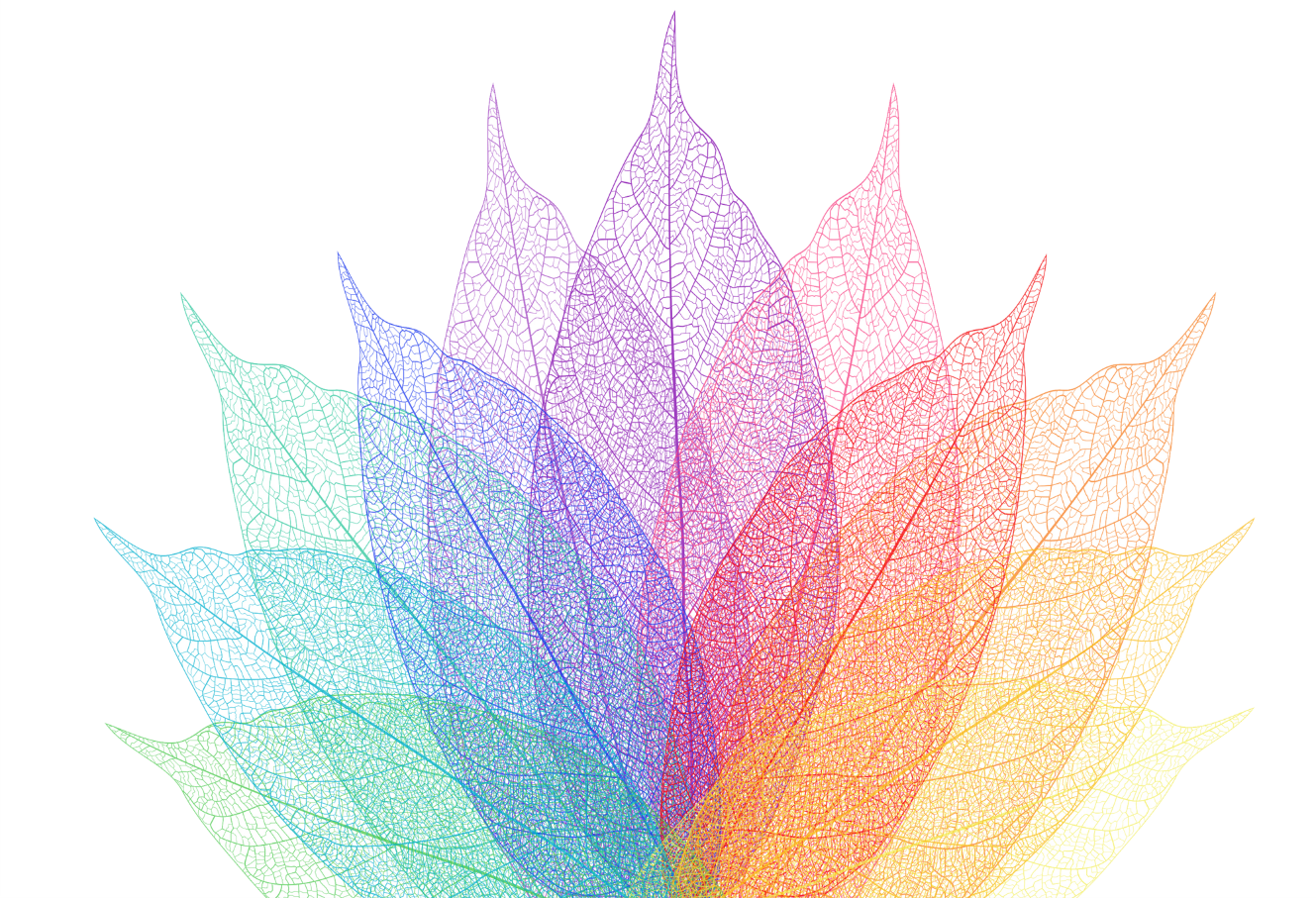 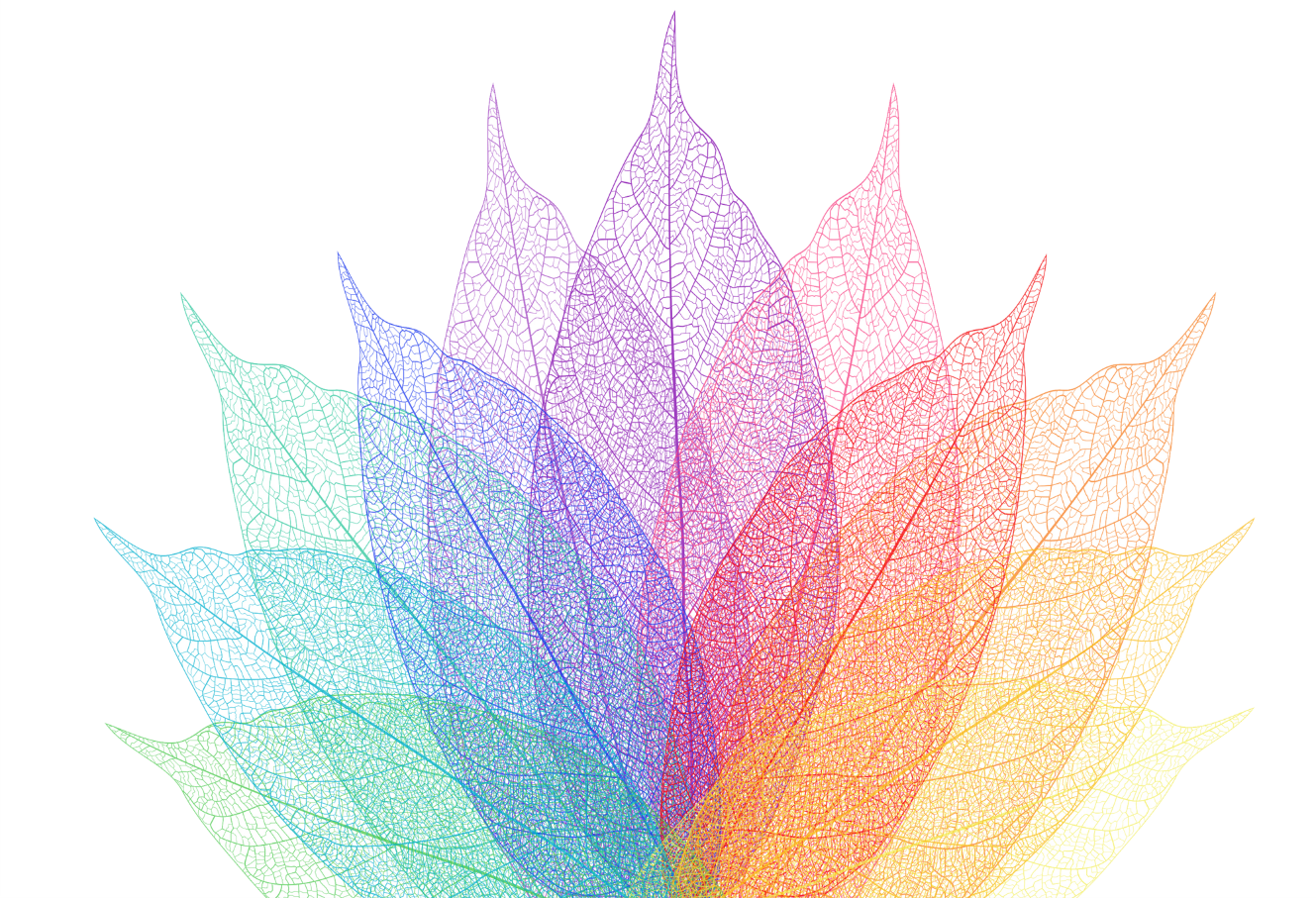 03
标题文本预设
请替换文字内容，点击添加相关标题文字
点击输入标题内容
标题文本预设
标题文本预设
标题文本预设
此部分内容作为文字排版占位显示（建议使用主题字体）
此部分内容作为文字排版占位显示（建议使用主题字体）
此部分内容作为文字排版占位显示（建议使用主题字体）
标题文本预设
标题文本预设
标题文本预设
此部分内容作为文字排版占位显示（建议使用主题字体）
此部分内容作为文字排版占位显示（建议使用主题字体）
此部分内容作为文字排版占位显示（建议使用主题字体）
点击输入标题内容
1
2
3
标题文本预设
标题文本预设
标题文本预设
标题文本预设
此部分内容作为文字排版占位显示（建议使用主题字体）
此部分内容作为文字排版占位显示（建议使用主题字体）
此部分内容作为文字排版占位显示（建议使用主题字体）
此部分内容作为文字排版占位显示（建议使用主题字体）
4
点击输入标题内容
标题文本预设
标题文本预设
标题文本预设
标题文本预设
标题文本预设
此部分内容作为文字排版占位显示 （建议使用主题字体）
此部分内容作为文字排版占位显示 （建议使用主题字体）
此部分内容作为文字排版占位显示 （建议使用主题字体）
此部分内容作为文字排版占位显示 （建议使用主题字体）
此部分内容作为文字排版占位显示 （建议使用主题字体）
点击输入标题内容
标题文本预设
此部分内容作为文字排版占位显示（建议使用主题字体）如需更改请在（设置形状格式）菜单下（文本选项）中调整
关键词
标题文本预设
此部分内容作为文字排版占位显示（建议使用主题字体）如需更改请在（设置形状格式）菜单下（文本选项）中调整
标题文本预设
此部分内容作为文字排版占位显示（建议使用主题字体）如需更改请在（设置形状格式）菜单下（文本选项）中调整
点击输入标题内容
关键词
关键词
关键词
此部分内容作为文字排版占位显示（建议使用主题字体）
此部分内容作为文字排版占位显示（建议使用主题字体）
此部分内容作为文字排版占位显示（建议使用主题字体）
20%
85%
15%
80%
70%
60%
40%
30%
关键词
此部分内容作为文字排版占位显示（建议使用主题字体）
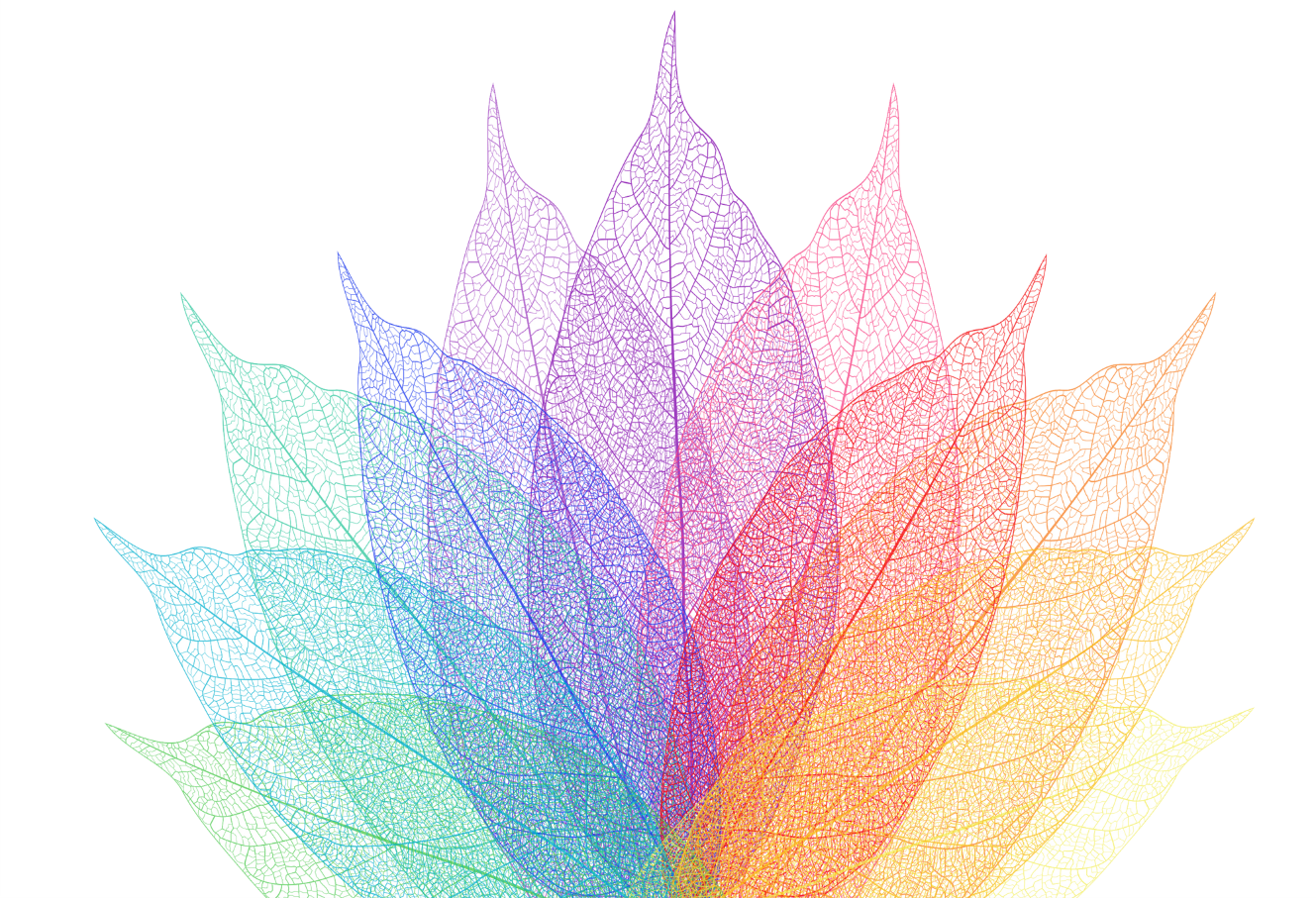 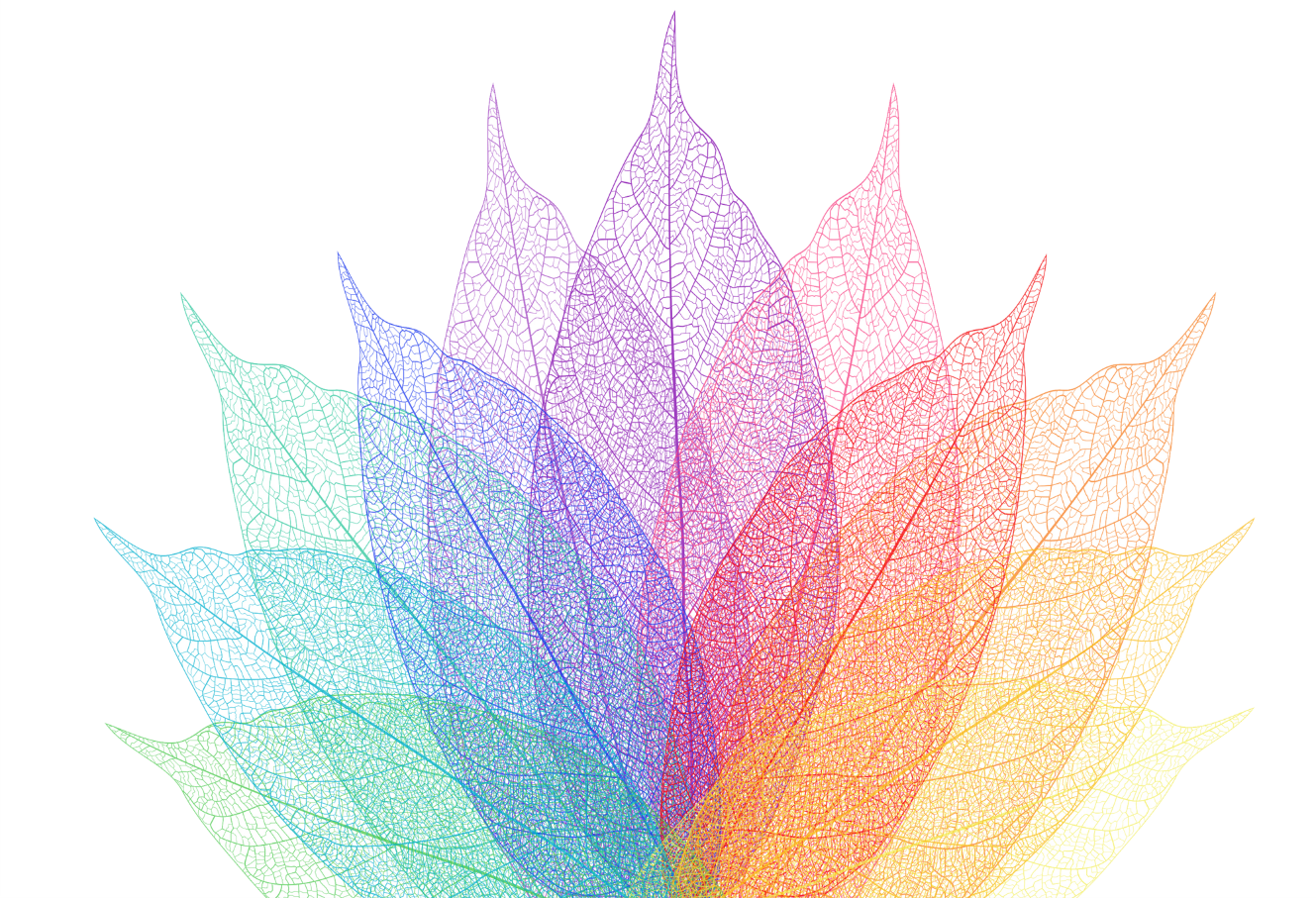 04
标题文本预设
请替换文字内容，点击添加相关标题文字
点击输入标题内容
Europe (2017)
此部分内容作为文字排版占位显示（建议使用主题字体）如需更改请在（设置形状格式）菜单下（文本选项）中调整
此部分内容作为文字排版占位显示（建议使用主题字体）如需更改请在（设置形状格式）菜单下（文本选项）中调整
U.S.A. (2017)
86
64
49
此部分内容作为文字排版占位显示（建议使用主题字体）如需更改请在（设置形状格式）菜单下（文本选项）中调整
Asia (2017)
点击输入标题内容
关键词
标题文本预设
标题文本预设
此部分内容作为文字排版占位显示（建议使用主题字体）
此部分内容作为文字排版占位显示（建议使用主题字体）
标题文本预设
标题文本预设
此部分内容作为文字排版占位显示（建议使用主题字体）
此部分内容作为文字排版占位显示（建议使用主题字体）
点击输入标题内容
关键词
标题文本预设
此部分内容作为文字排版占位显示（建议使用主题字体）
此部分内容作为文字排版占位显示（建议使用主题字体）如需更改请在（设置形状格式）菜单下（文本选项）中调整
关键词
此部分内容作为文字排版占位显示（建议使用主题字体）
关键词
70%
关键词
此部分内容作为文字排版占位显示（建议使用主题字体）
关键词
45%
关键词
95%
关键词
此部分内容作为文字排版占位显示（建议使用主题字体）
关键词
60%
点击输入标题内容
标题文本预设
标题文本预设
标题文本预设
标题文本预设
此部分内容作为文字排版占位显示（建议使用主题字体）
此部分内容作为文字排版占位显示（建议使用主题字体）
此部分内容作为文字排版占位显示（建议使用主题字体）
此部分内容作为文字排版占位显示（建议使用主题字体）
40%
80%
15%
60%
65%
65%
45%
83%
30%
65%
38%
76%
点击输入标题内容
95%
90%
80%
70%
标题文本预设
标题文本预设
标题文本预设
此部分内容作为文字排版占位显示（建议使用主题字体）
此部分内容作为文字排版占位显示（建议使用主题字体）
此部分内容作为文字排版占位显示（建议使用主题字体）
75%
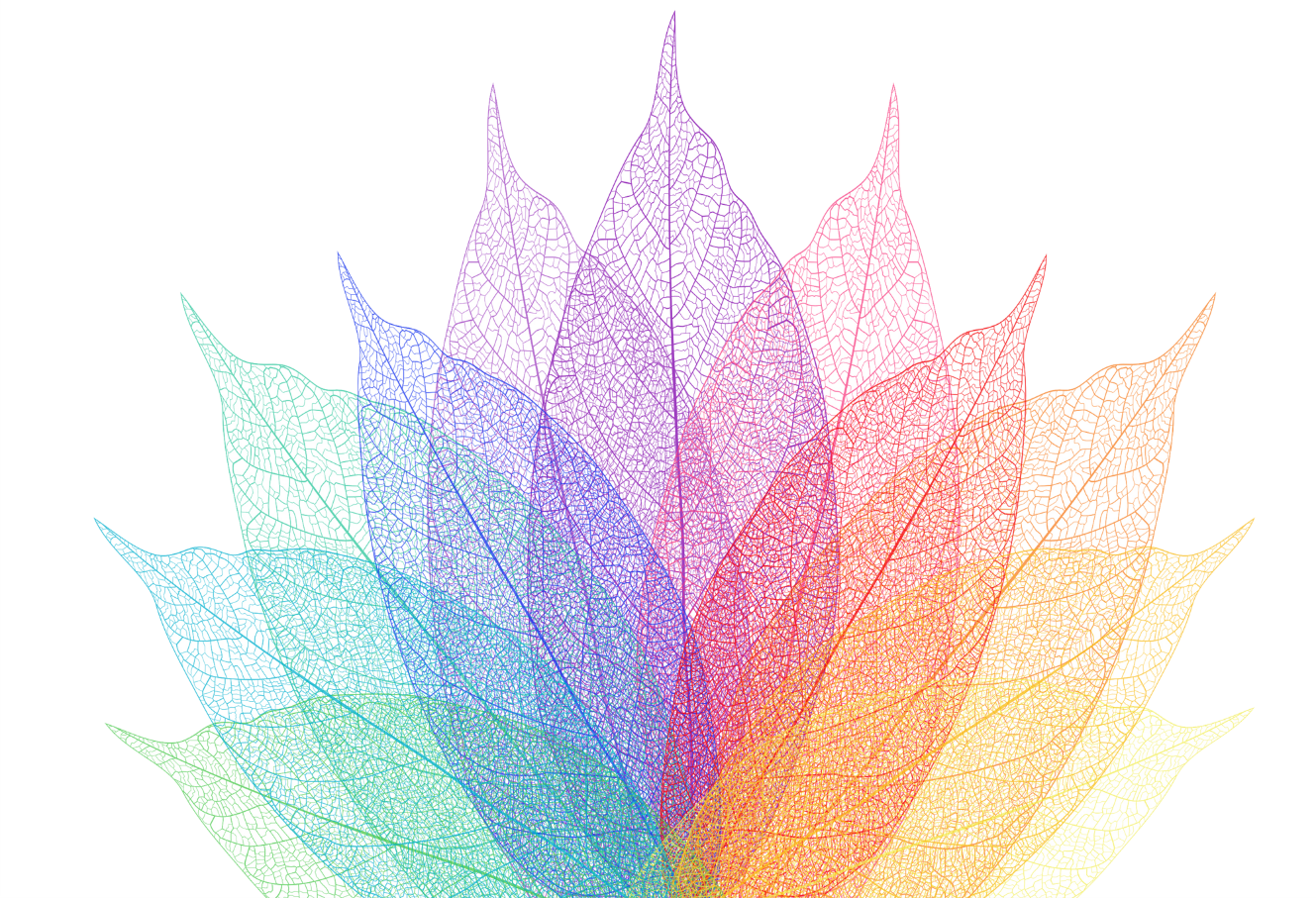 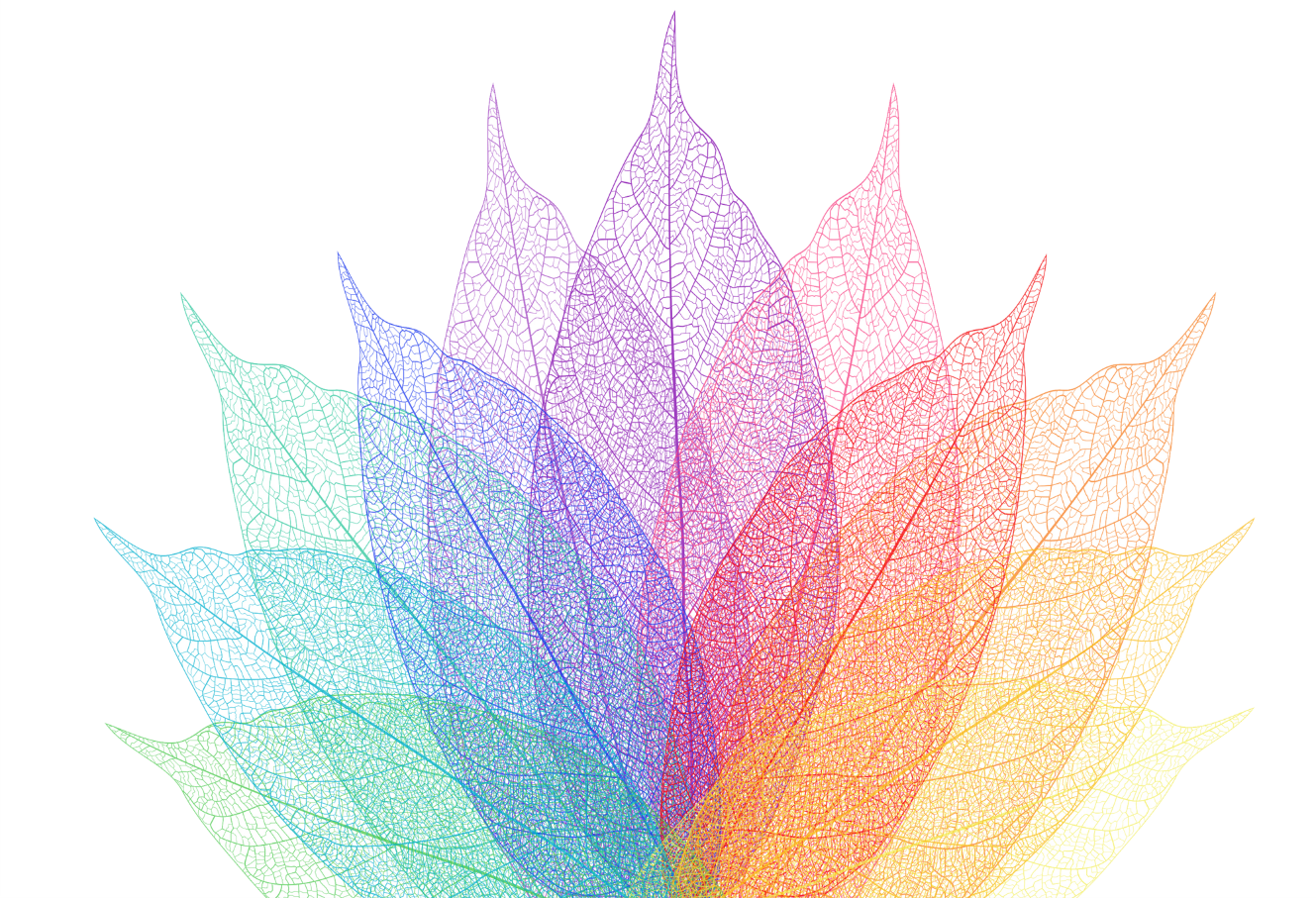 20XX
演示完毕 谢谢欣赏
年终总结  新年计划  述职报告  工作汇报
部门：XXX   汇报人：xxx